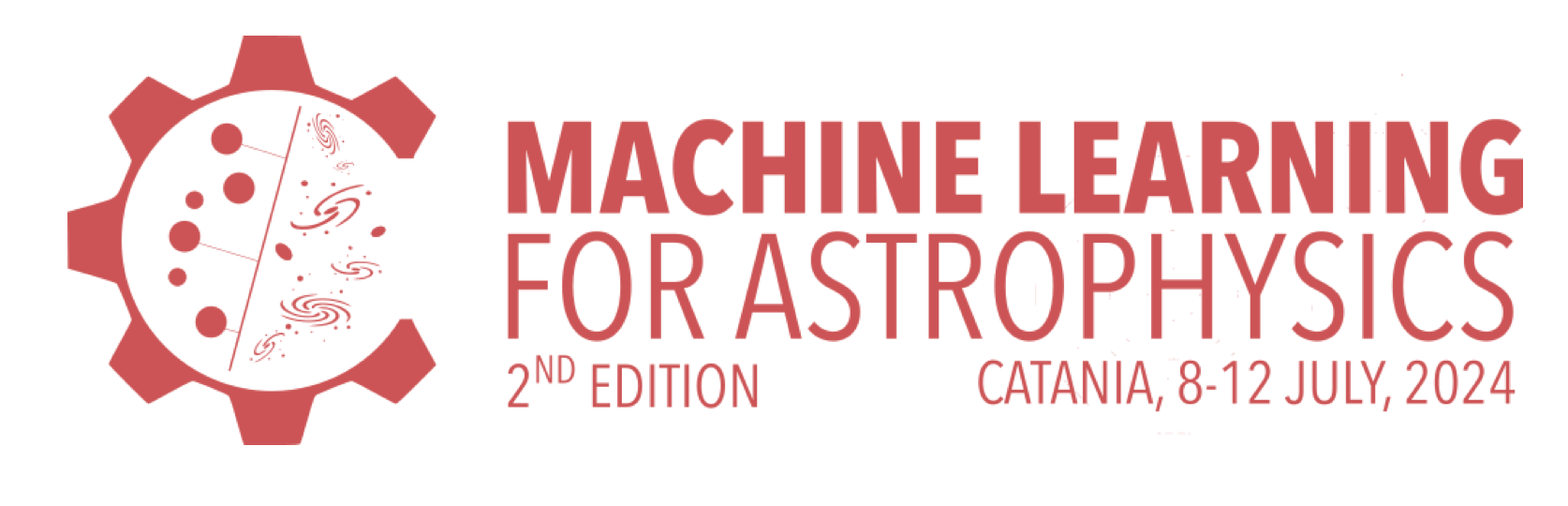 Galaxy stellar and total mass estimation using machine learning
Jiani Chu (zjn20@mails.tsinghua.edu.cn)
Supervisor: Dandan Xu
collaborate with Hongming Tang, Shengdong Lu, Richard Long
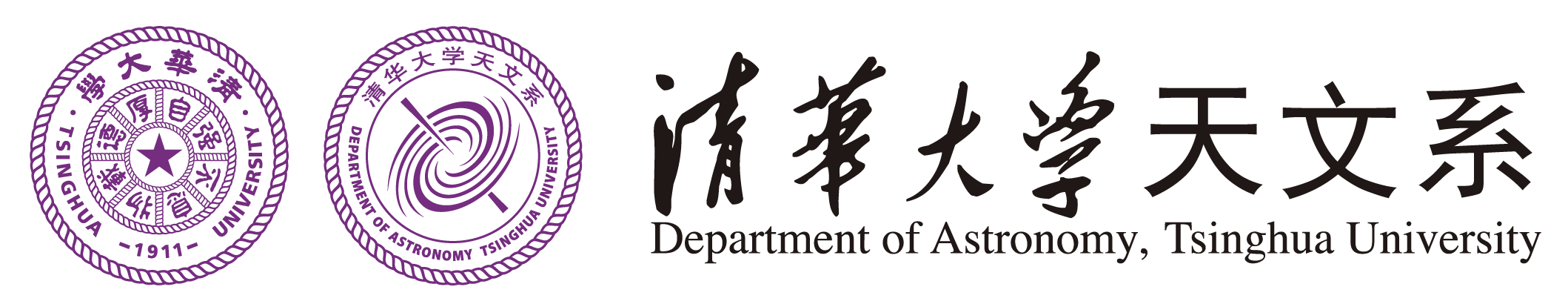 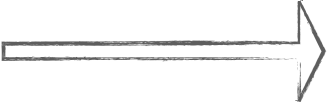 How well can I know the property of galaxies ?
EM wave,…
Motivation
Projection effect
Light path: dust attenuation… 
Instrument limit: resolution…
Model assumptions
Credit: NASA/JWST
Conventional models suffer from assumptions and degeneracies. 
=>A fundamental question: whether current observations provide sufficient info to decode true dynamical properties of external galaxies?
To answer this question, we go for machine learning.
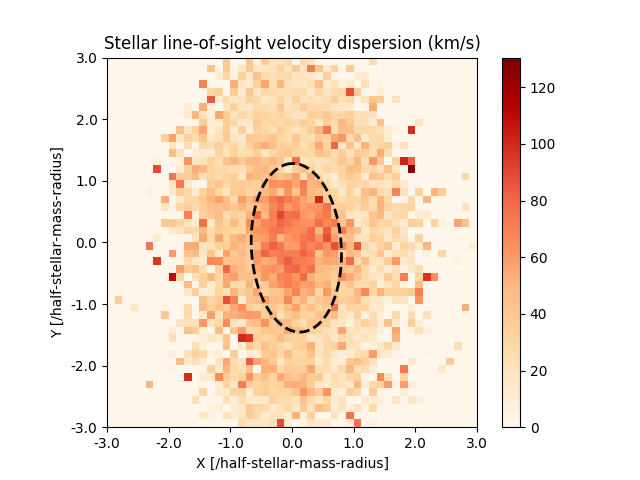 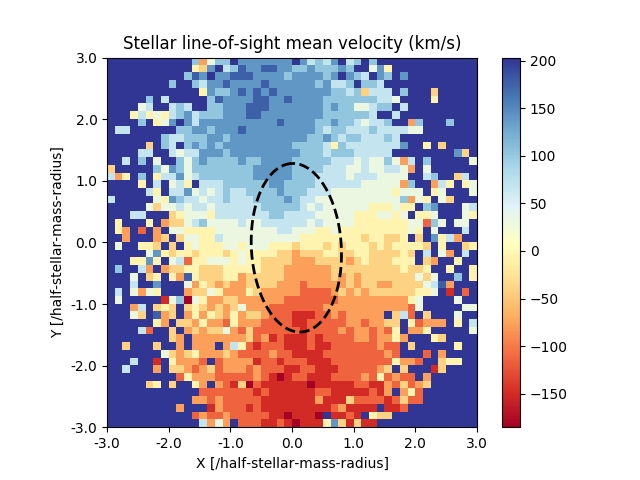 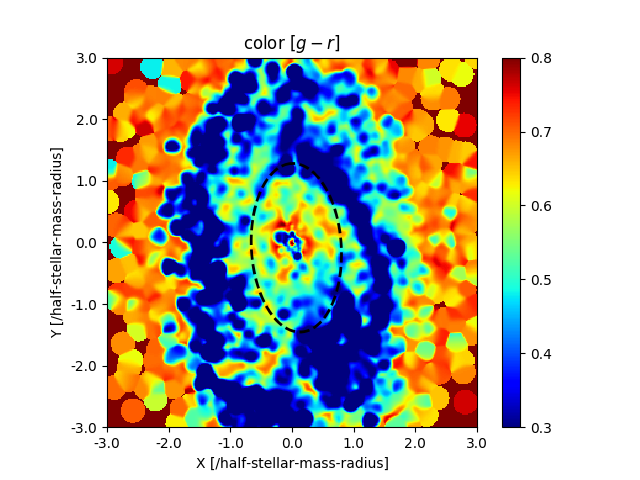 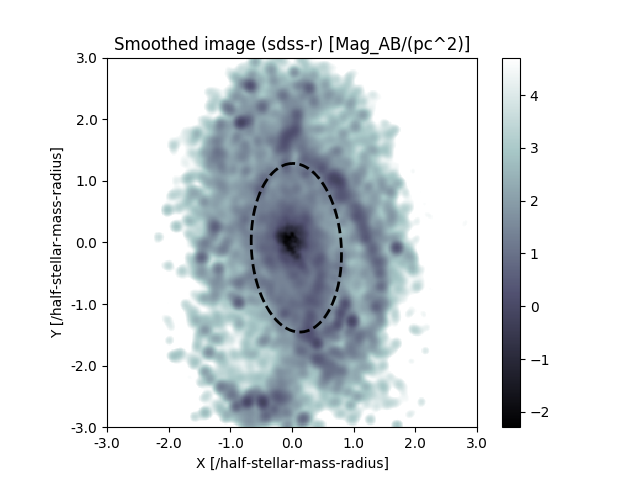 MaNGA-like galaxy samples from TNG-100
CNN: Convolutional Neural Network
GBDT: Gradient Boosting Decision Tree
Samples & Machine learning
image analysis:
More parameters-> 
More model complexity
catalog data:
Feature importance
CNN:
GBDT:
JAM on Illustris
Results
0.12~0.18 dex
0.05~0.06 dex
0.11~0.15 dex
(Li et al. 2015)
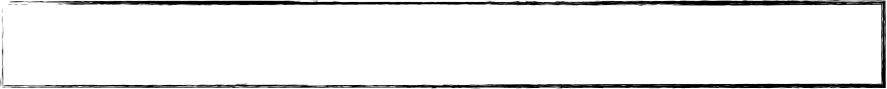 Whether current observations provide sufficient info to decode true dynamical properties of external galaxies?
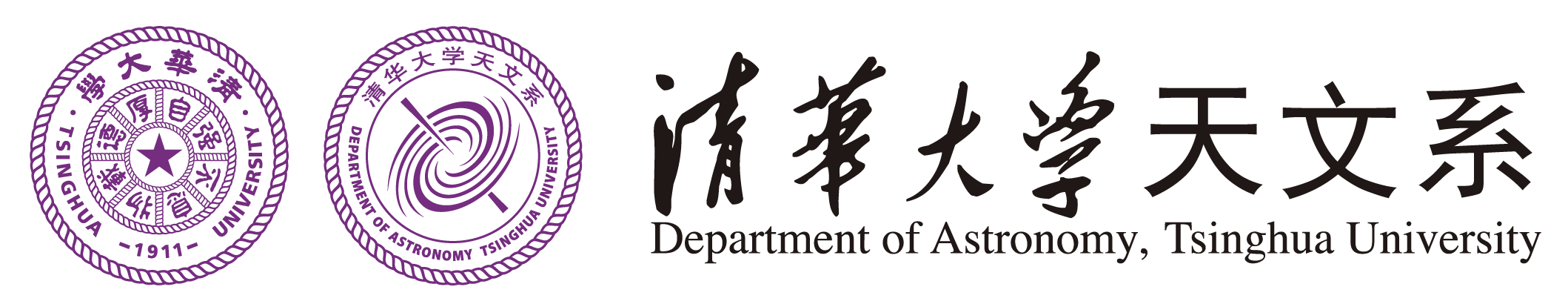 Summary
YES!
arXiv: 2311.10351
Thank you for your time!